Scuola di Specializzazione in Malattie dell’apparato digerente
Direttore: Prof. R.M. Zagari
Dipartimento di Scienze Mediche e Chirurgiche (DIMEC)
Scuola di Specializzazione in Malattie dell’ apparato digerente
Direttore: Prof. Maurizio Zagari
Segretario: Prof. Leonardo Henry Eusebi

Totale specializzandi: 49
I anno: 	13 specializzandi
II anno: 	11 specializzandi
III anno: 	14 specializzandi
IV anno: 	11 specializzandi	

Rappresentati degli specializzandi: Dott. Francesco Bombaci, Dott.ssa Cecilia Capelli, Dott. Luigi Andrea Antuofermo
PIANO DIDATTICO DELLA SCUOLA 
DIDATTICA FRONTALE
I anno:	Anatomia patologica
	Biochimica nutrizionale
	Farmacologia
	Microbiologia
	Patologia generale
	Gastroenterologia (40 ore)

II anno:	Gastroenterologia (80 ore)

III anno: 	Gastroenterologia (80 ore)

IV anno:	Cardiologia
	Oncologia
	Chirurgia generale
	Gastroenterologia (80 ore)
RETE FORMATIVA DELLA SCUOLA
Strutture di sede: IRCCS POLICLINICO DI SANT’ORSOLA BOLOGNA – UOC Gastroenterologia


Strutture collegate: 
OSPEDALE CIVILE NUOVO "S.MARIA DELLA SCALA – UO Gastroenterologia (IMOLA)
AZIENDA USL DELLA ROMAGNA – UUOO Gastroenterologie (FORLI’ - CESENA) 
OSPEDALE MAGGIORE "C.A. PIZZARDI" – UOC Gastroenterologia
OSPEDALE "INFERMI" RIMINI – UOC Gastroenterologia
AZIENDA OSPEDALIERO-UNIVERSITARIA DI FERRARA – UOC Gastroenterologia
OSPEDALE "SANTA MARIA DELLE CROCI" RAVENNA – UOC Gastroenterologia
OBIETTIVI DELLA SCUOLA
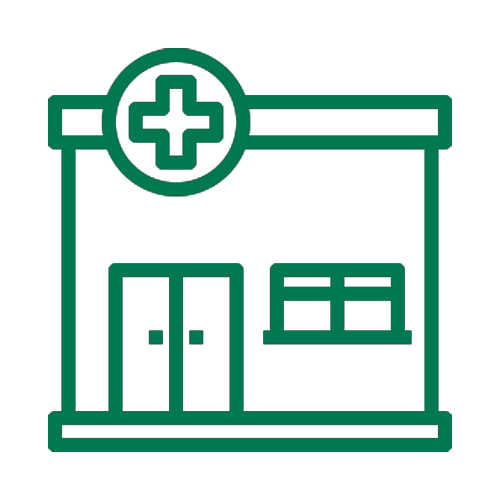 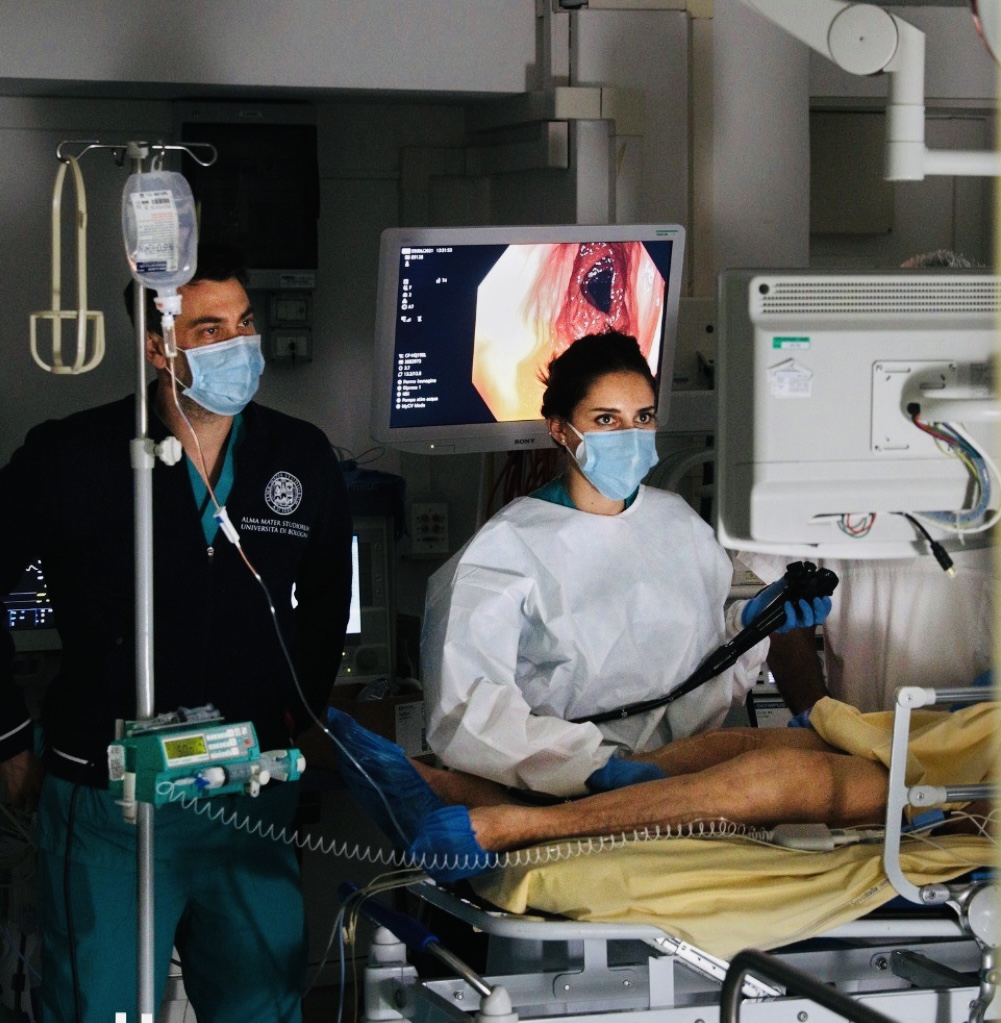 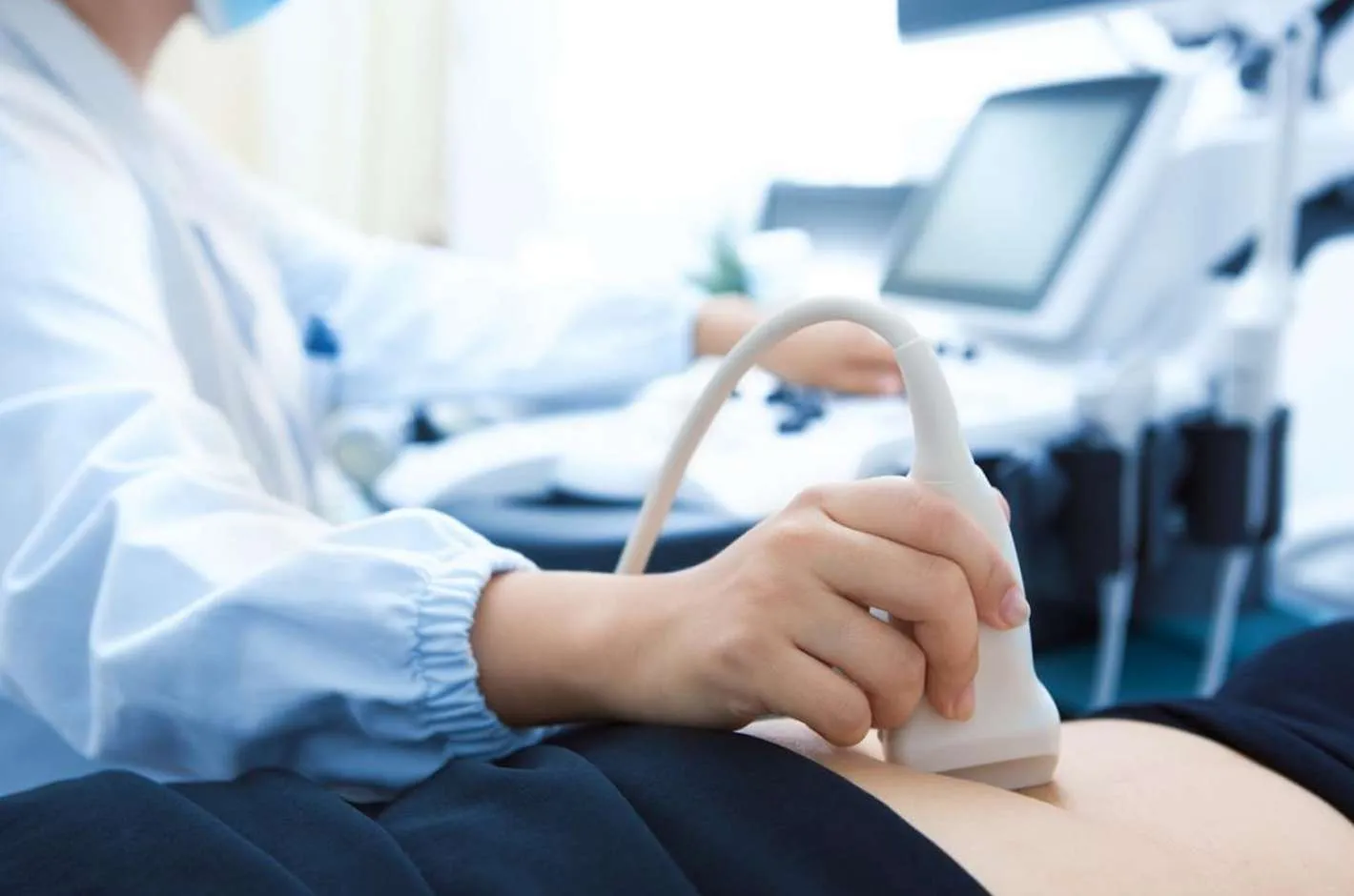 Skills da raggiungere secondo il D.I. 68/2015
Skills da raggiungere secondo il D.I. 68/2015
Skills da raggiungere secondo il D.I. 68/2015
Lo specializzando dovrà apprendere una adeguata capacità di interpretazione delle innovazioni scientifiche ed un sapere critico che gli consenta di gestire in modo consapevole sia l’assistenza che il proprio aggiornamento.

In questo ambito potranno essere previste:
partecipazione a meeting e a congressi 
produzione di pubblicazioni scientifiche 
periodi di frequenza in qualificate istituzioni italiane ed estere utili alla sua formazione
Sbocchi occupazionali
Larghi sbocchi occupazionali in numerosi Ospedali ed Università di Italia

Assunzione presso Strutture Semplici  o Unità Operative Complesse di Gastroenterologia o Medicina Interna per attività clinica ed Endoscopica

Numerosi Specializzandi in Malattie dell’Apparato Digerente del III e IV anno hanno ricevuto Contratti di assunzione a tempo determinato (Decreto Calabria)

Iscrizione a dottorato di ricerca

Carriera Universitaria nel ruolo di vincitore di Assegni di Ricerca, Concorso per Ricercatore a tempo determinato

Larga richiesta di Attività libero professionale specialistica clinica ed endoscopica
Prof. Rocco Maurizio Zagari
Prof. Leonardo Henry Eusebi
Dipartimento di Scienze Mediche e Chirurgiche (DIMEC)
E-mail
roccomaurizio.zagari@unibo.it
leonardo.eusebi@unibo.it